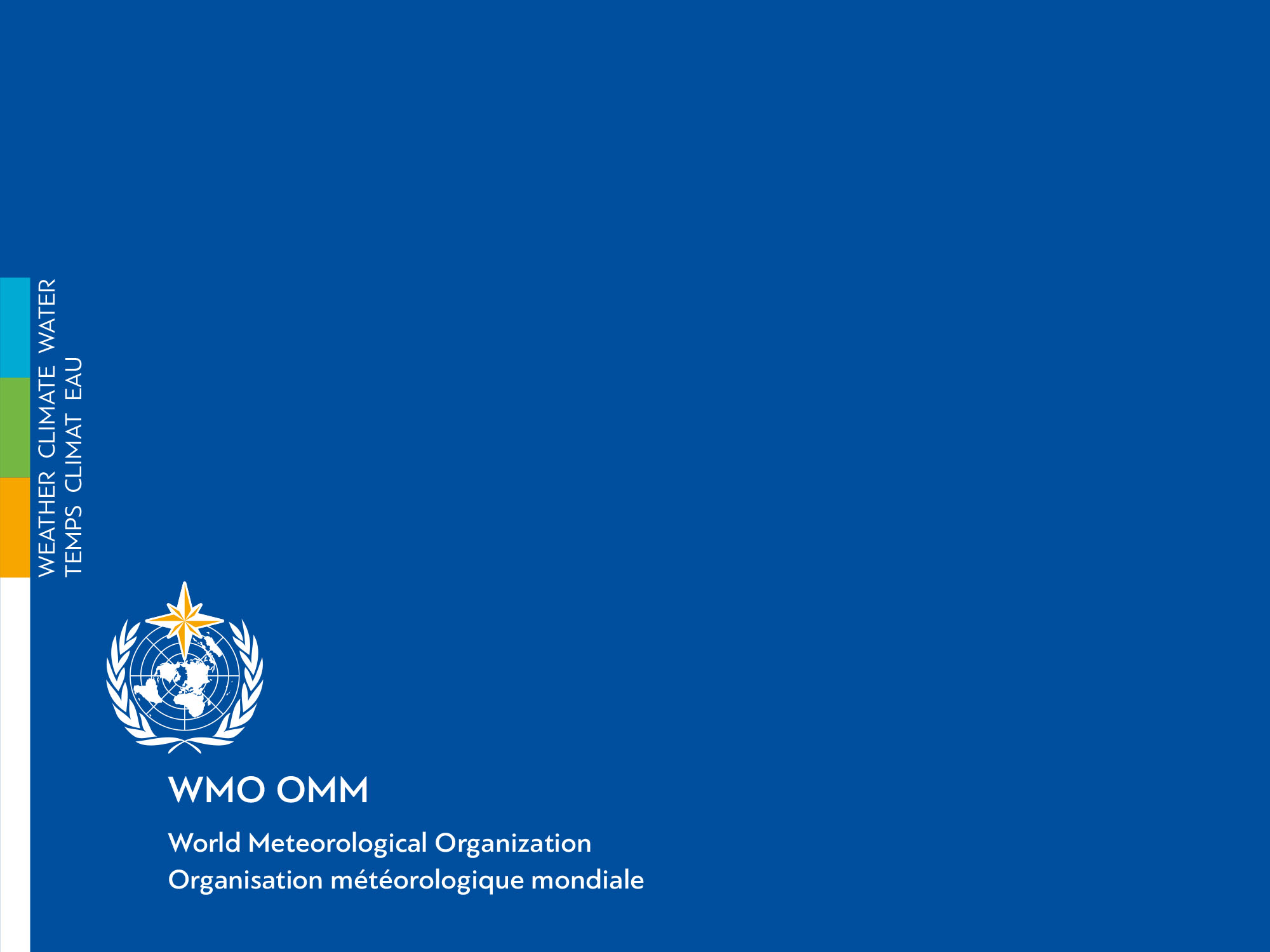 WMO Report
Natalia Donoho 
WMO
Agenda Item #4.1
37th CEOS Plenary 
15 - 16 November 2023
Chiang Rai, Thailand
Hosted by GISTDA
The Nineteenth World Meteorological Congress (Cg-19) outcomes/Strategic Initiatives
Early Warning for All (EW4All)
Mapping of existing products/applications against priority hazards and by region 
Looking for recommendations for additional products/applications
Global Greenhouse Gas Watch (GGGW) – please see WMO presentation 4.2

Data Policy Implementation 
Core Satellite Data Workshop: 5-7 Dec 2023

The 15th session of the WMO Consultative Meeting on High-level Policy on Satellite Matters: 6-7 Feb 2024
This meeting is important as it is the first since 2018
WMO want to reinvigorate the dialogue with space agencies at the strategic level
WMO has an entirely new management 
To ensure that the dialogue is structured –the update of WIGOS 2040

INFCOM-3 session

WMO Position on the WRC-23 agenda